eFiling Overview
Arthur Laciak, eFiling Program Specialist
April 2024
What is eFiling?
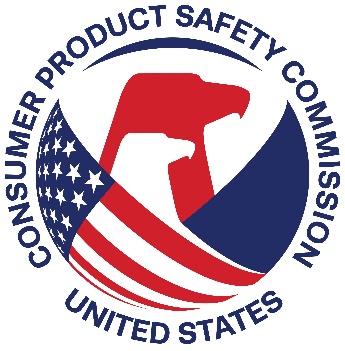 eFiling is a CPSC initiative under which importers of regulated consumer 
products will electronically file (eFile) data elements from a certificate of compliance with U.S. Customs and Border Protection (CBP), via a Partner Government Agency (PGA) Message Set.
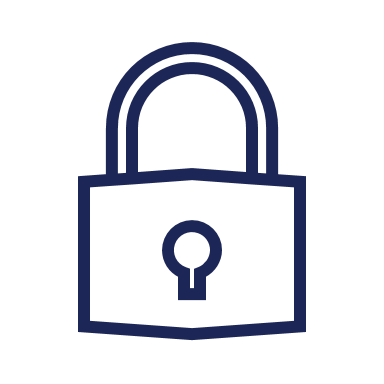 Data stored electronically in the secure CPSC Product Registry
eFiling – 
CPSC’s Modern Approach for Filing Certificate Data
Multiple options for electronically filing a PGA Message Set before a shipment arrives
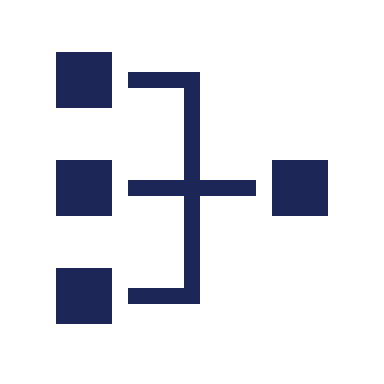 Real-time data capture and streamlined processes for Trade
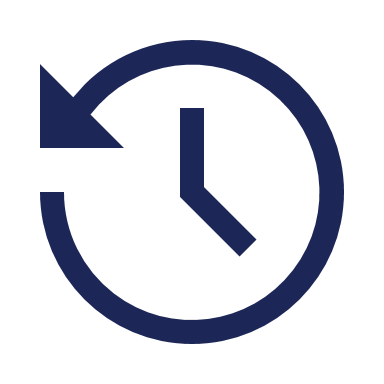 Easier compliance with CPSC’s certification requirements
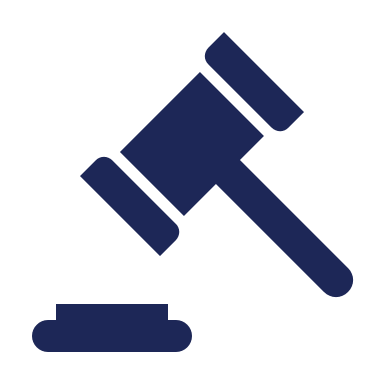 U.S. Consumer Product Safety Commission - eFiling Overview
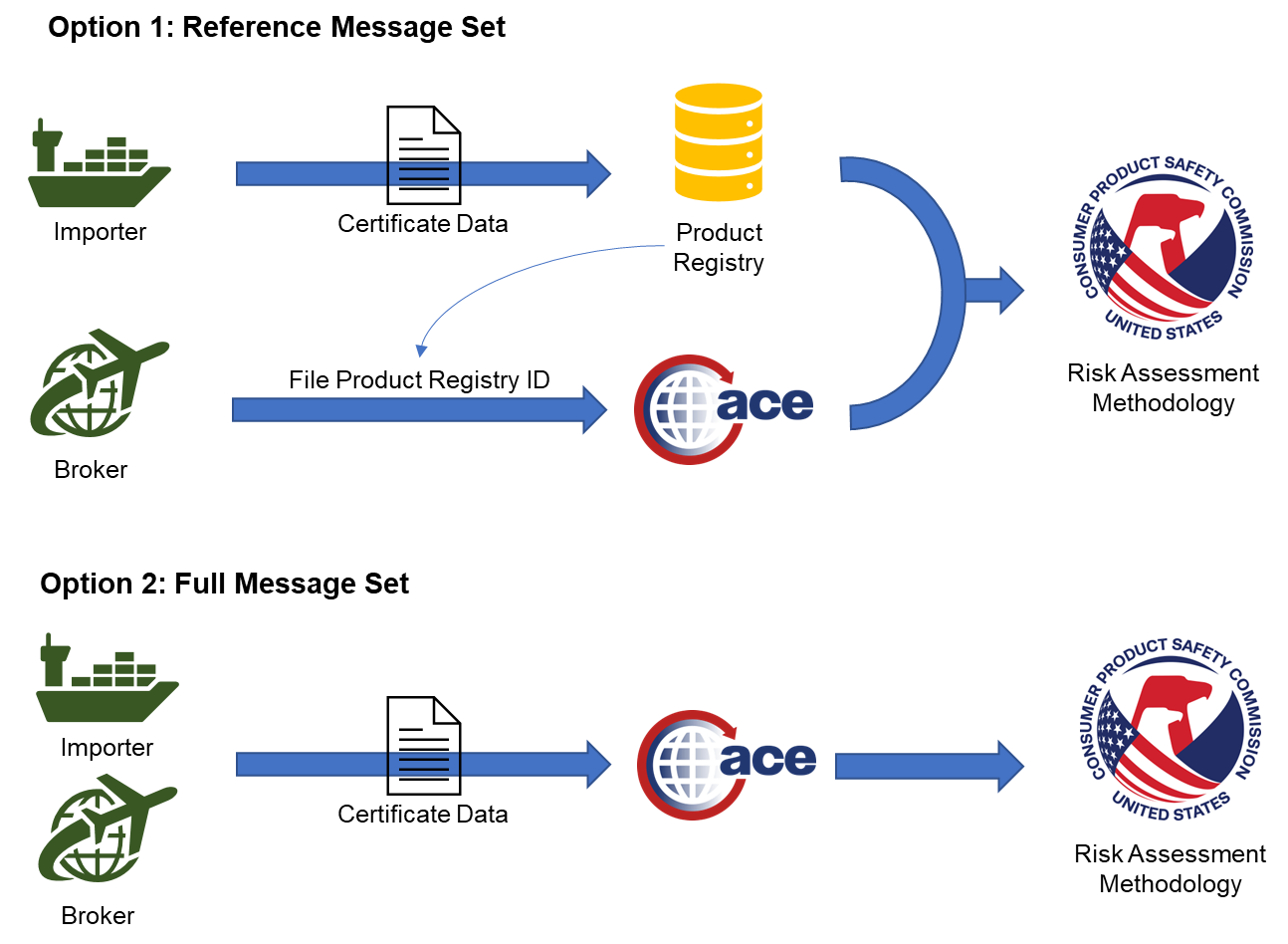 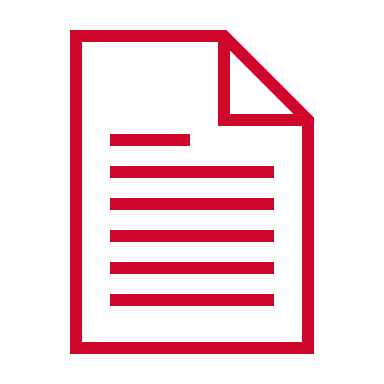 Why eFiling?
CPSC Product Registry
CBP System
CPSC System
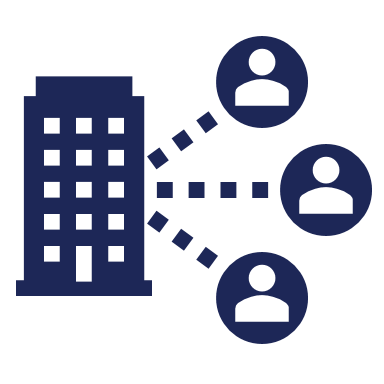 ENTRY
CERTIFICATE DATA
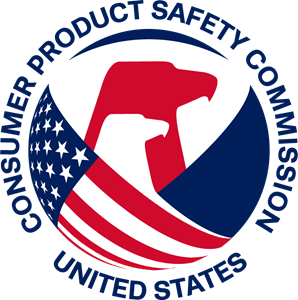 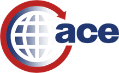 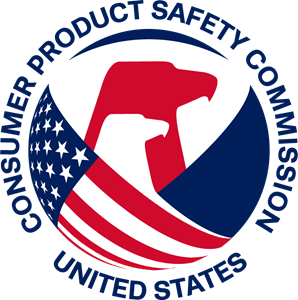 Importer and Trade partners compile certificate data
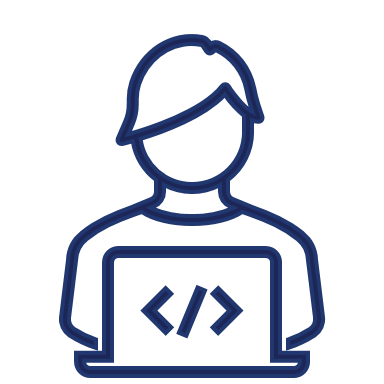 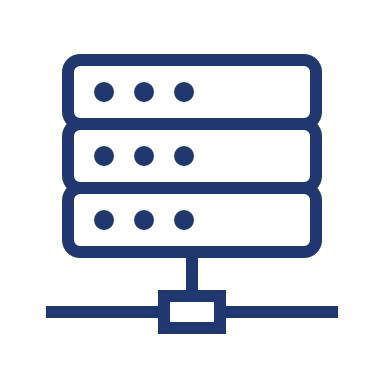 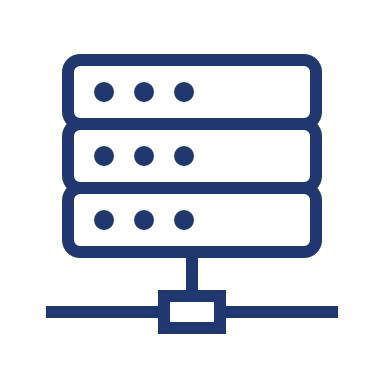 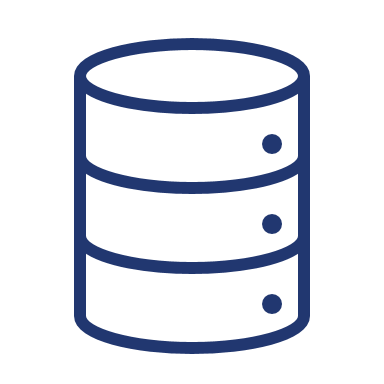 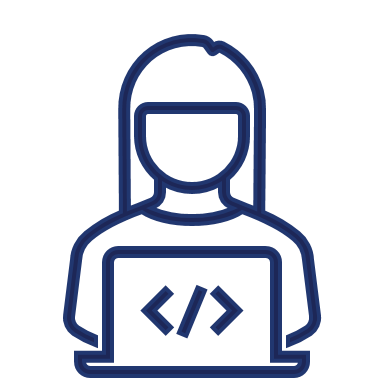 Importer provides broker with Certificate Identifiers to file Reference PGA Message Set
Certificate data is entered into the CPSC Product Registry
Entry data and Certificate Identifiers are sent to CPSC
Fewer holds to check for certificates
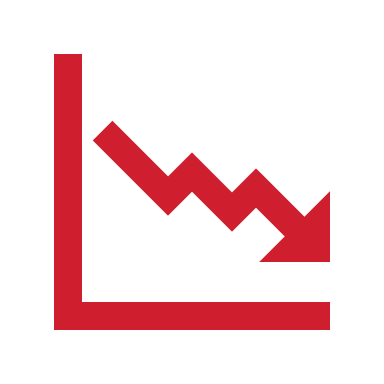 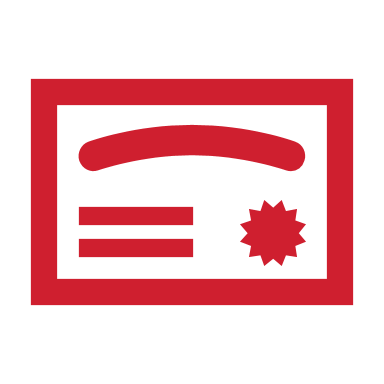 Reduction in risk score
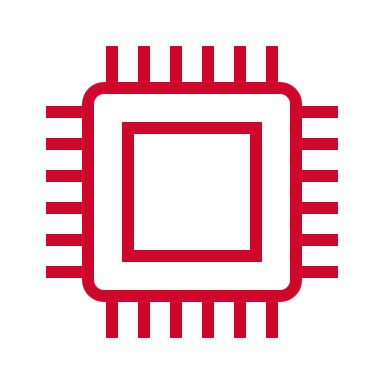 Greater focus on higher risk products
Projected Benefits
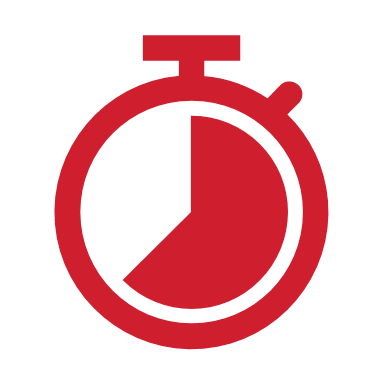 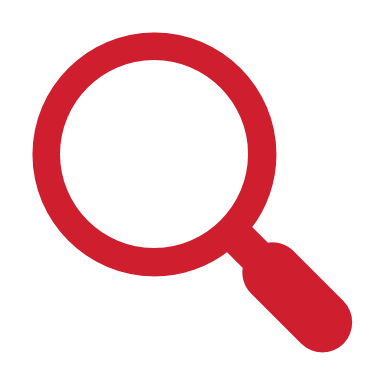 Reduced hold times
Reduced costs to the importer
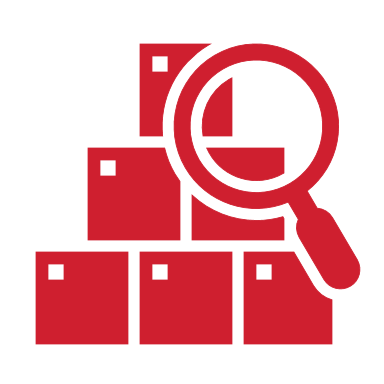 Fewer exams
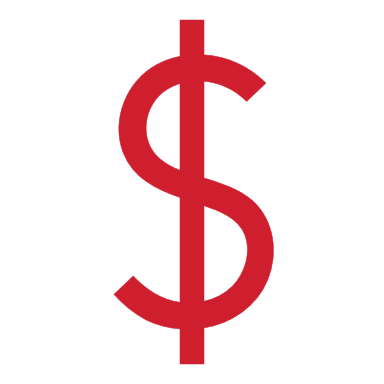 U.S. Consumer Product Safety Commission - eFiling Overview
eFiling a Reference PGA Message Set
Subject to a consumer product safety rule, ban, similar rule, standard, or regulation;
What Must be Certified?
Imported for consumption or warehousing;
Or distributed in commerce.
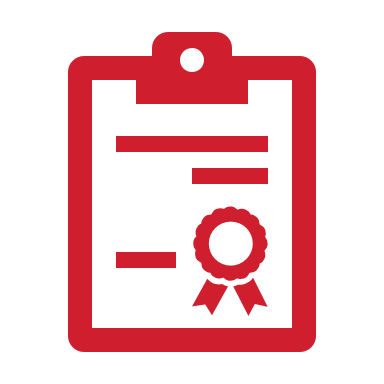 Importers are responsible for certification.
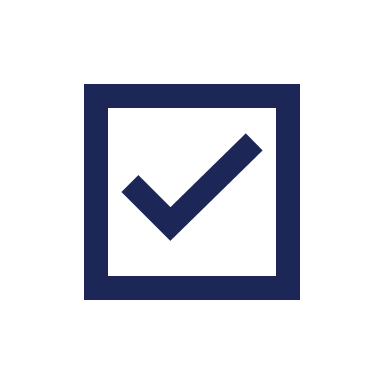 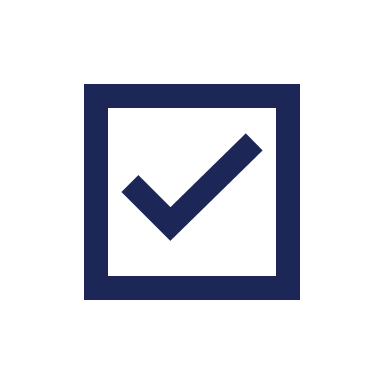 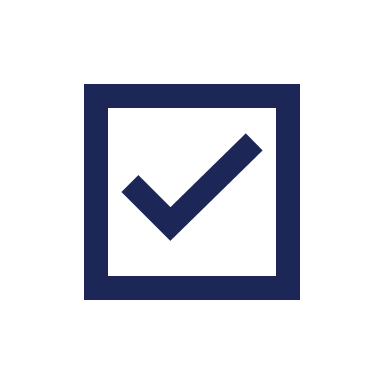 Both importers and their trade partners should have a clear understanding of which standards need to be met.
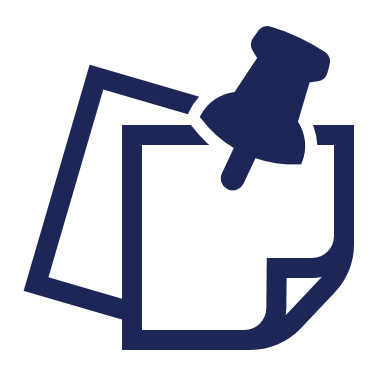 Products must be certified if they are…
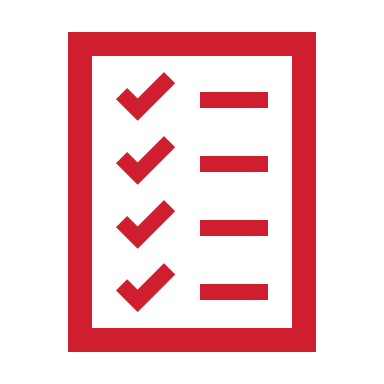 All trade parties must know which mandatory standards apply to the products they are importing.
U.S. Consumer Product Safety Commission - eFiling Overview
Types of Certificates
Children's Product Certificate (CPC) -  the manufacturer or importer certifies that its children's product complies with all applicable children's product safety rules (bans, standards, similar rules, or regulations).https://www.cpsc.gov/Testing-Certification/Childrens-Product-Certificate-CPC

General Certificate of Conformity (GCC) – the manufacturer or importer that its general use product (non-children’s product) comply with all appliable consumer product safety rules. https://www.cpsc.gov/Business--Manufacturing/Testing-Certification/General-Certificate-of-Conformity-GCC
https://cpsc.gov/Business--Manufacturing/Testing-Certification
Certificates Must include
History
eFiling Program Roadmap
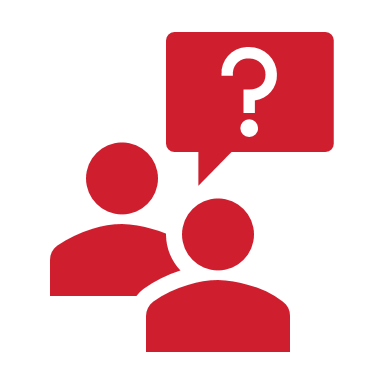 CPSC is utilizing a phased approach to implement the eFiling Program. Phase 2 officially began with the kickoff of the eFiling Beta Pilot in October 2023.
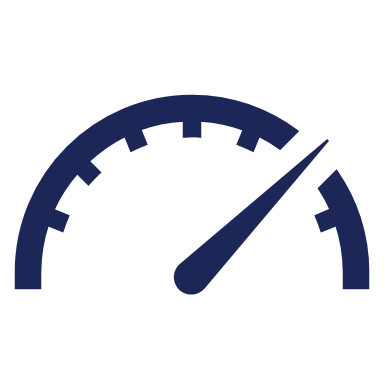 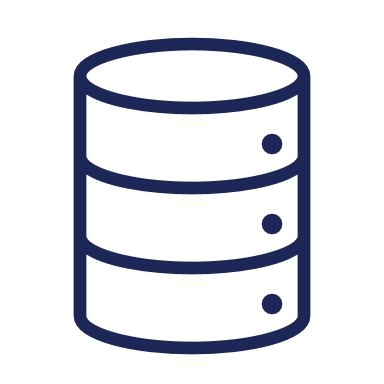 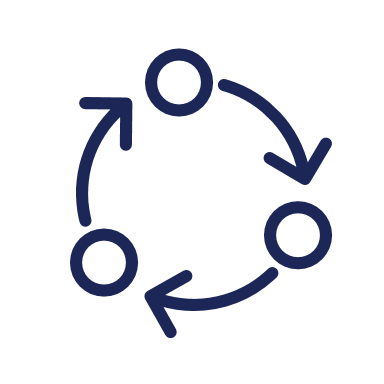 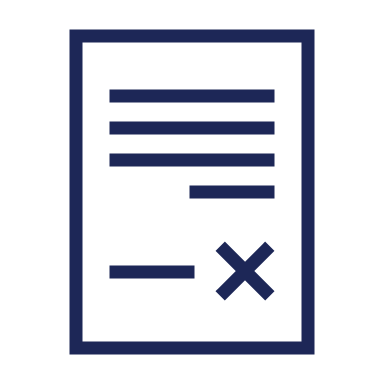 PHASE 3
PHASE 2
PHASE 1
PHASE 4
Beta Pilot
Final Rulemaking
Alpha Pilot
Full Implementation
IT development and participant testing
Over 35 Participants
Integrate eFiling rule changes
PGA Message Set and Product Registry Testing
8 Participants
Rollout of final eFiling requirements
Fall 2023 – Summer 2024
Spring 2024 – Year End
2025
2016 – Completed
U.S. Consumer Product Safety Commission - eFiling Overview
eFiling Beta Pilot Timeline
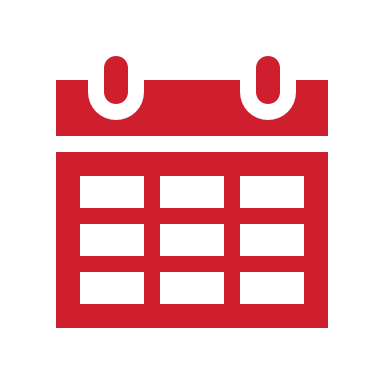 The timeline below shows the key activities for Beta Pilot participants and CPSC through February 2025:
2024
2023
2025
OCT
APR
NOV
DEC
JAN
FEB
MAR
JUN
MAY
FEB
NOV
DEC
OCT
JAN
JUL
AUG
SEP
16th
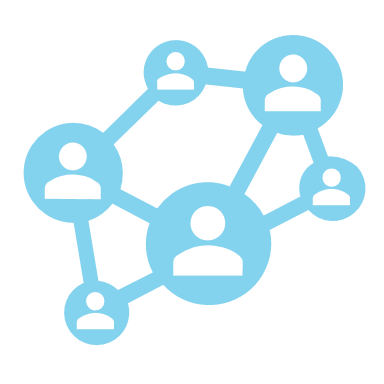 eFiling Pilot Launch
Pilot Participants
eFiling and Feedback Loop
Voluntary eFiling
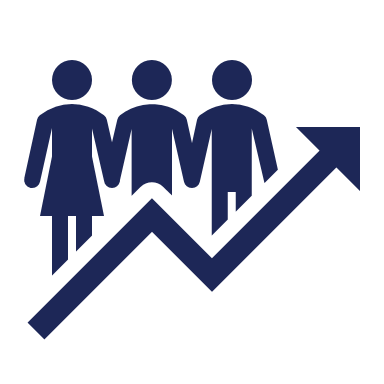 Product Registry Enhancements
IT Development
(CPSC and CBP)
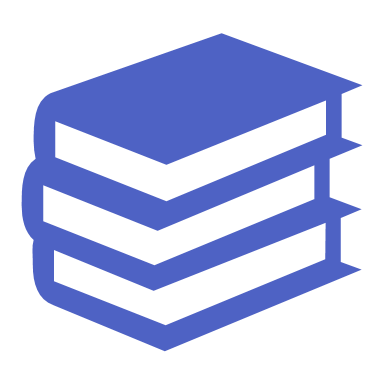 eFiling Rulemaking
Rulemaking
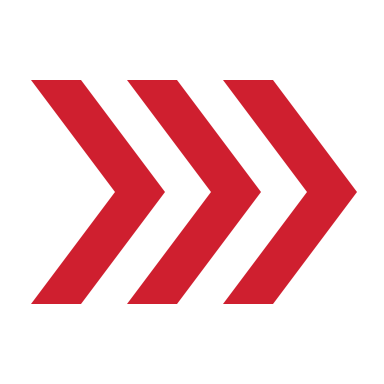 System Implementation
Implementation
Creating a Business Account*
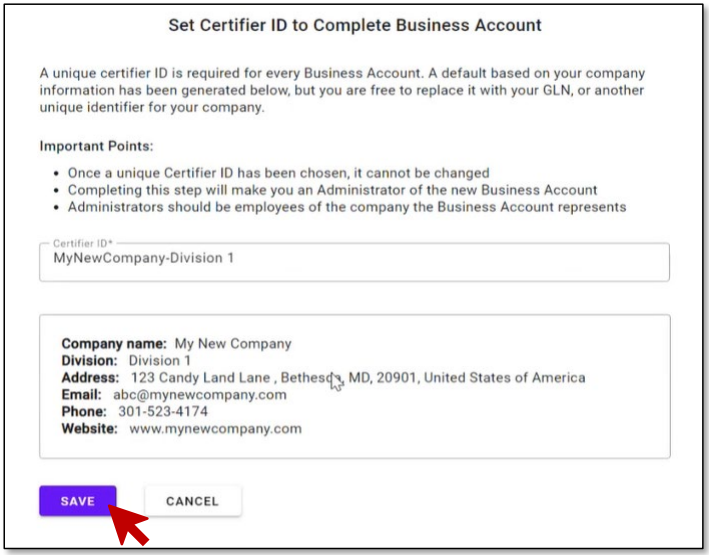 *Screenshots are for demonstration purposes and are subject to change as development continues
Business Account Dashboard and User Invite*
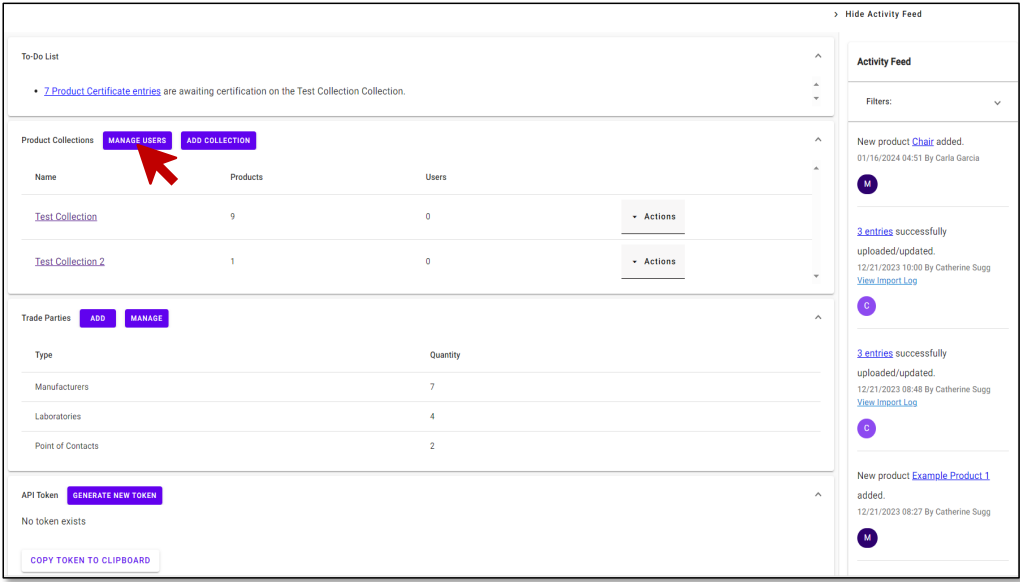 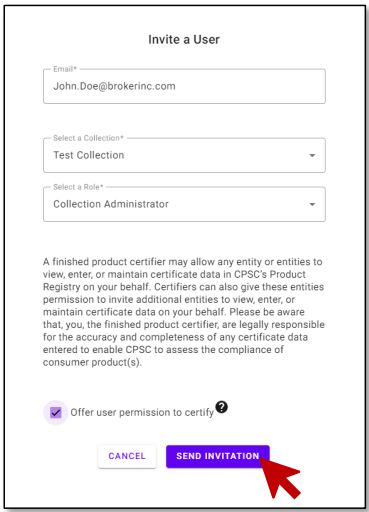 *Screenshots are for demonstration purposes and are subject to change as development continues
Trade Party Management*
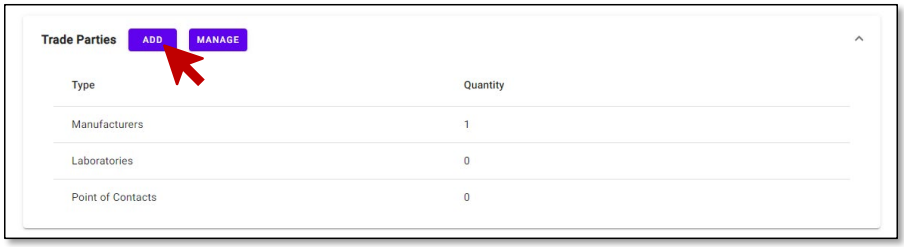 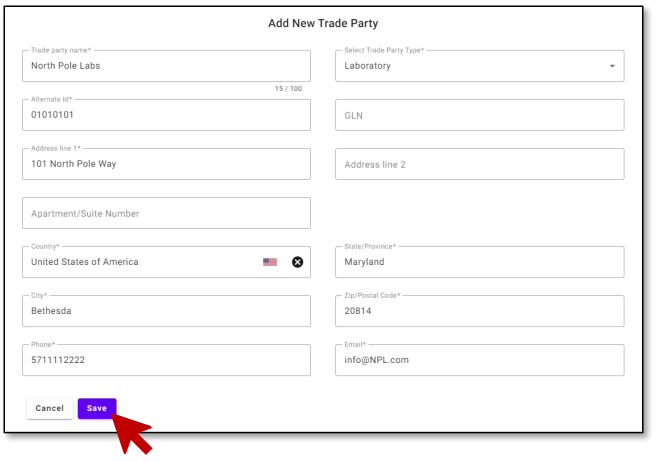 *Screenshots are for demonstration purposes and are subject to change as development continues
Adding Products to a Collection*
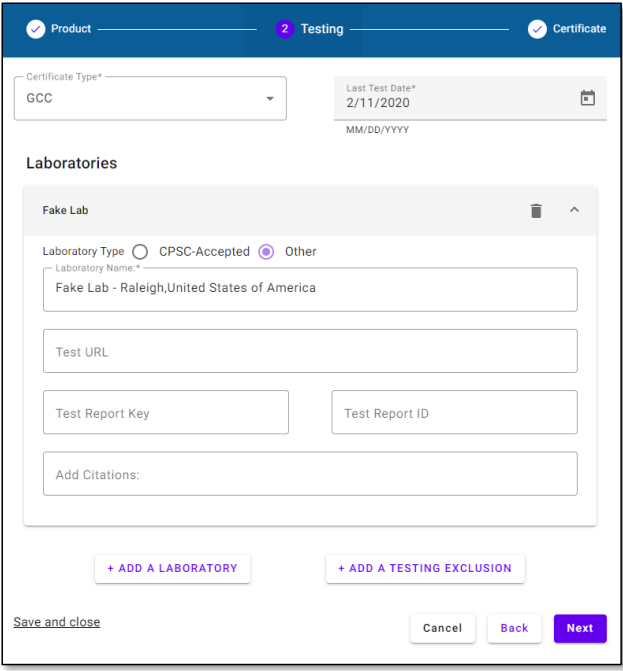 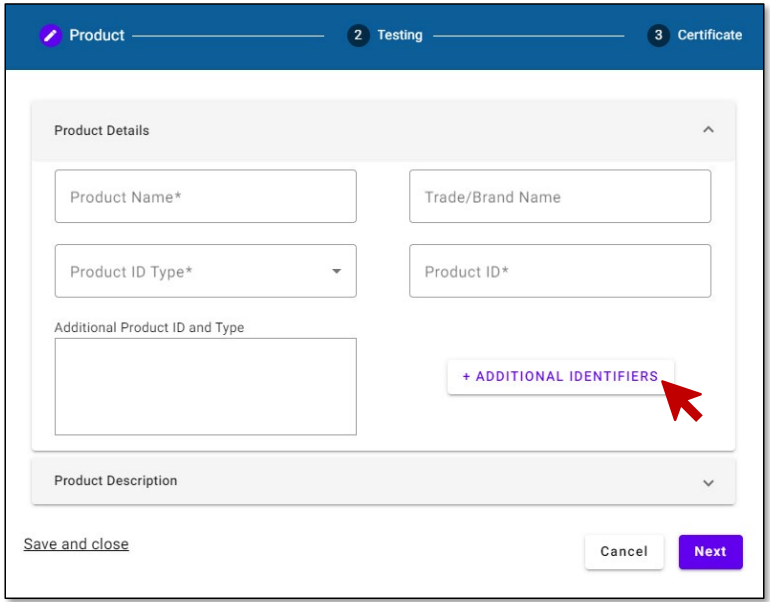 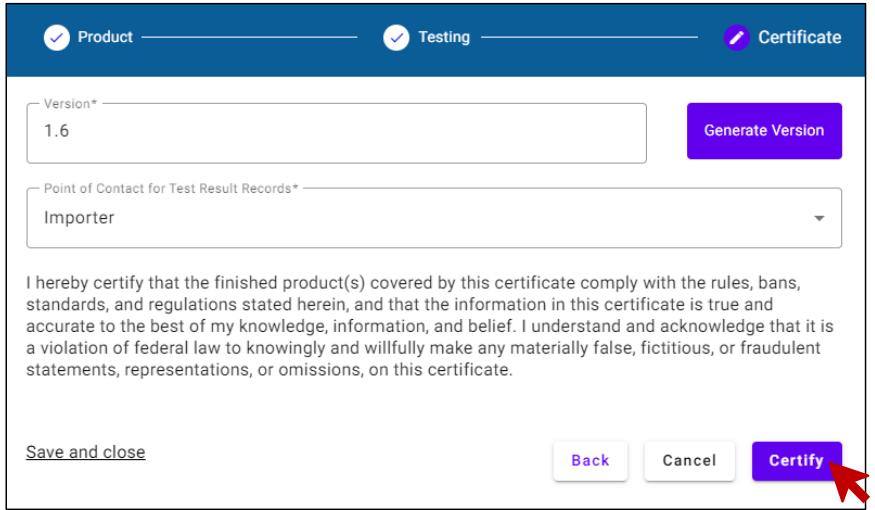 *Screenshots are for demonstration purposes and are subject to change as development continues
CSV Bulk Upload*
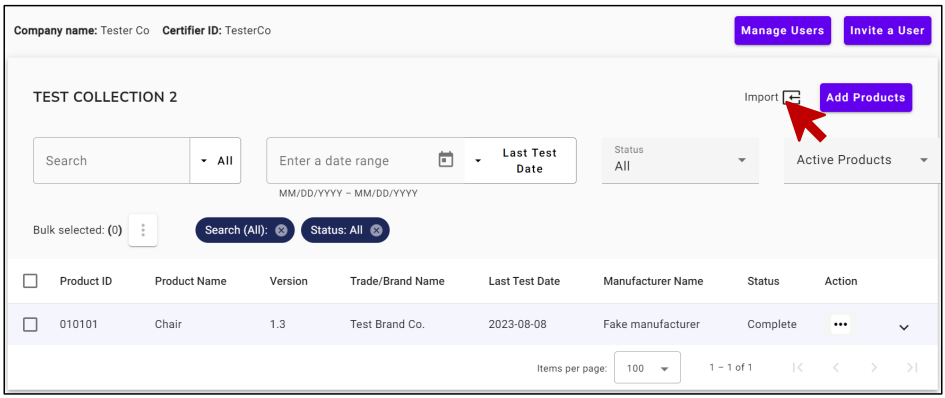 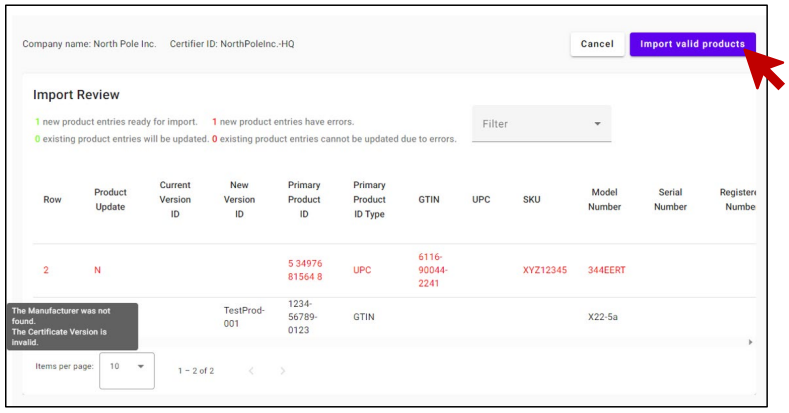 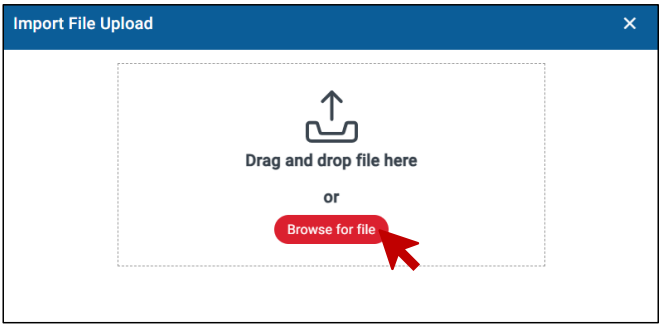 *Screenshots are for demonstration purposes and are subject to change as development continues
Editing Products in a Collection*
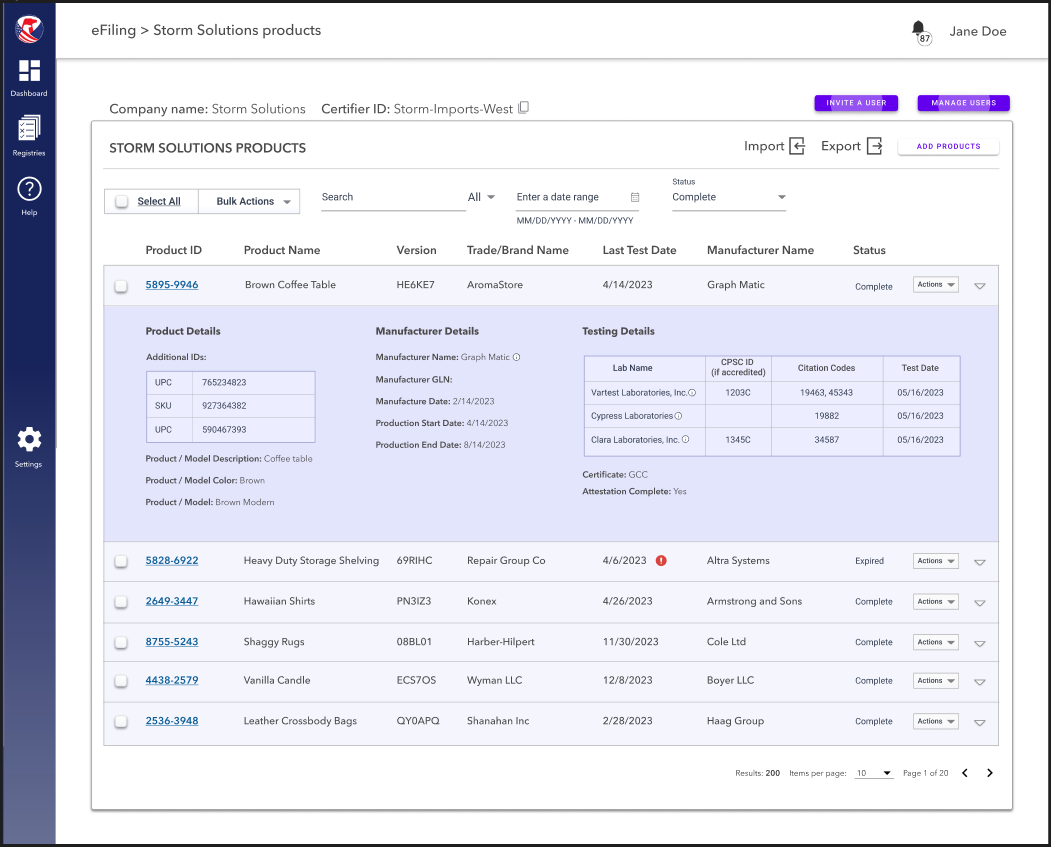 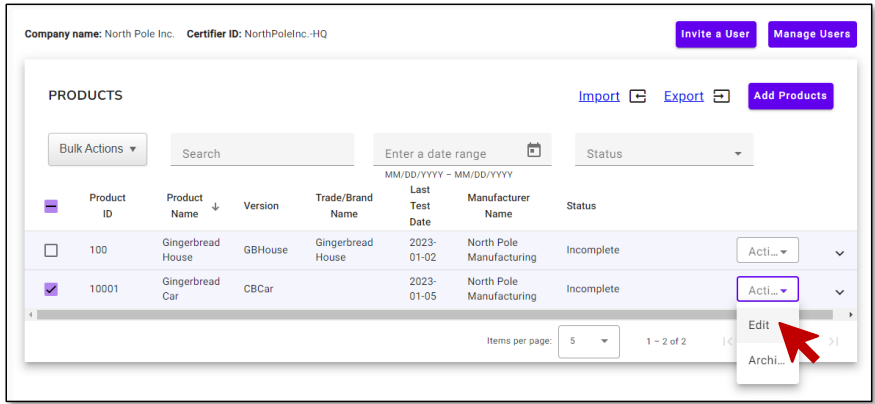 *Screenshots are for demonstration purposes and are subject to change as development continues
What are the eFiling Benefits?
Shorter Review Clock
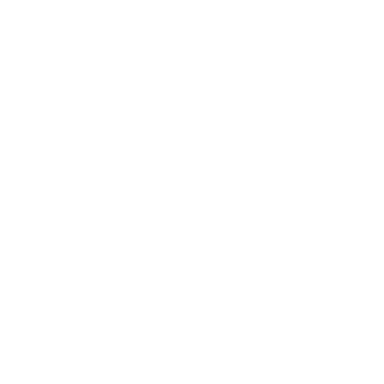 Importers may see a reduction of their risk score over time based on the amount of data provided
Reductions in Risk Scores may result in reduced hold times and fewer exams which may reduce costs to the importer
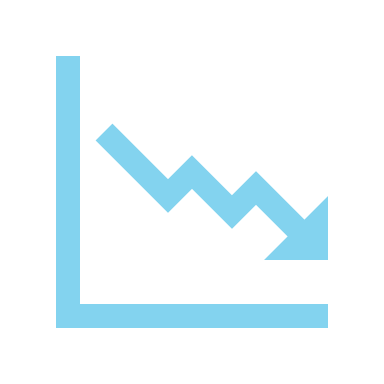 Reduction in Risk Score
CPSC’s increased focus on higher risk shipments will result in fewer holds to check for certificates
Holds will be more likely performed for substantial violations rather than for certificates as certificate data will be provided ahead of time
Fewer holds may result in reduced costs to the importer
Greater Focus on Higher Risk Products
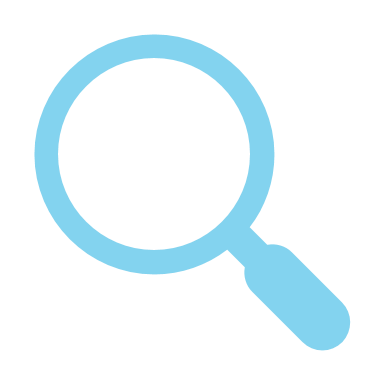 eFiling Support Services
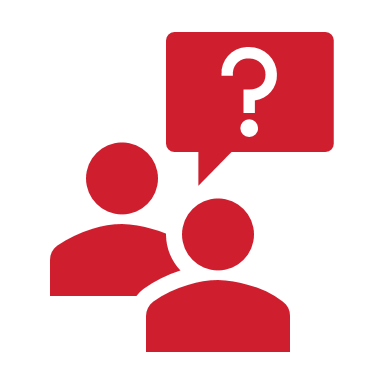 CPSC has multiple channels to provide the most current, relevant, and accurate support to enable effective eFiling implementation.
Resources
Support
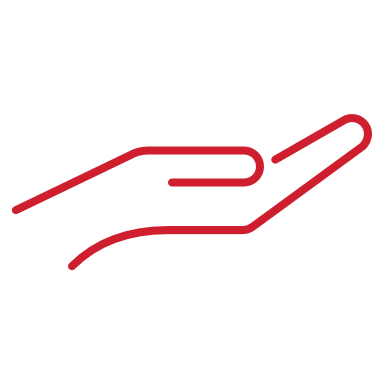 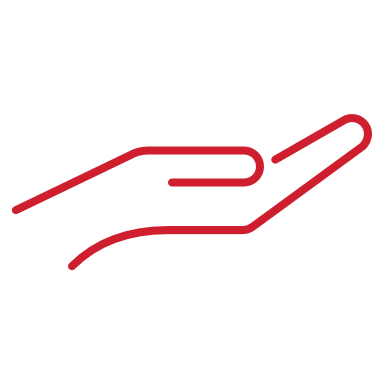 Visit the eFiling webpage at www.CPSC.gov/eFiling
Contact the support team at eFilingPilot@CPSC.gov
Sign up for the eFiling mailing list
Email with questions, feedback, and comments
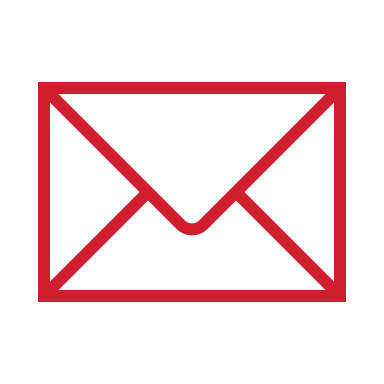 Utilize available documents and resources
Ask technical questions for the IT team
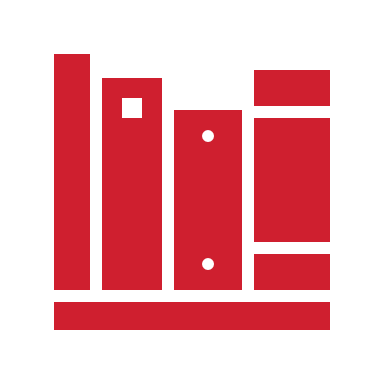 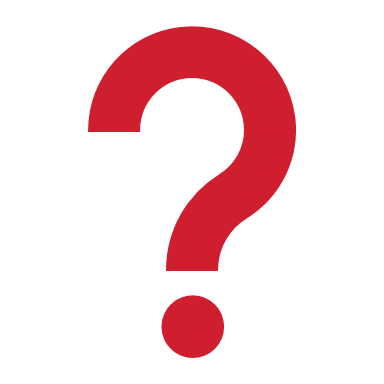 U.S. Consumer Product Safety Commission - eFiling Overview